Выпускная квалификационная работа на тему:«Система управления квадрокоптером вусловиях действия атмосферных возмущений»
Выполнил 
студент гр. 3289
Акмалетдинов Х.Р.

Научный руководитель
канд. техн. наук, доцент 
Файзутдинов Р.Н.
Казань, 2024
Цель и задачи исследования
Цель – разработать систему управления квадрокоптером в условиях действия атмосферных возмущений

Задачи:
Получить математическую и компьютерную модели движения квадрокоптера
Синтез закона управления квадрокоптером
Моделирование и визуализация движения квадрокоптера
Математическая модель квадрокоптера
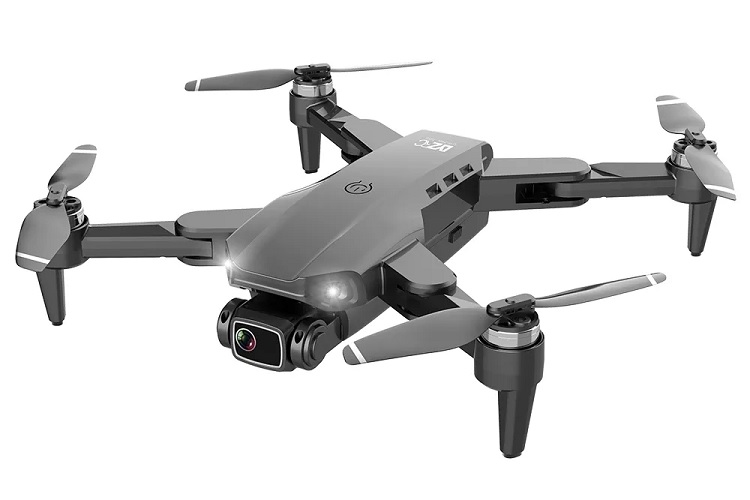 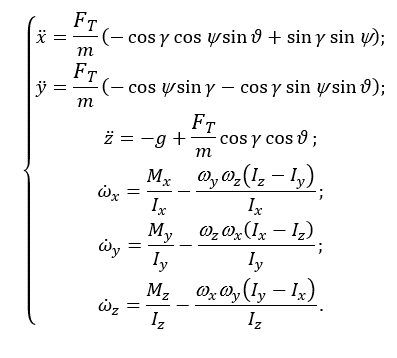 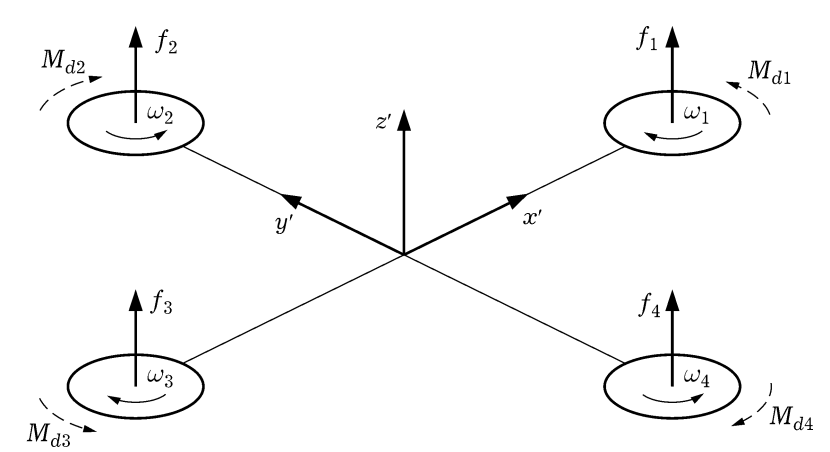 Система управления квадрокоптером
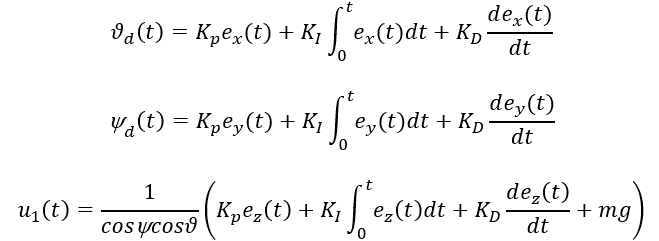 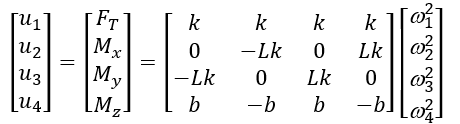 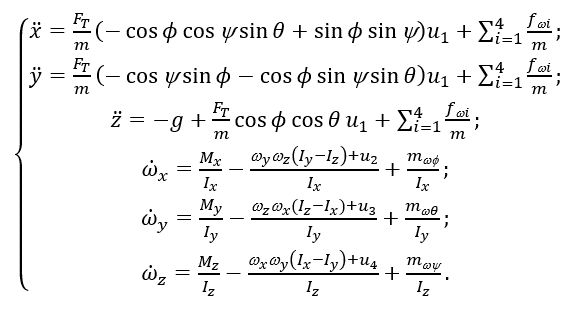 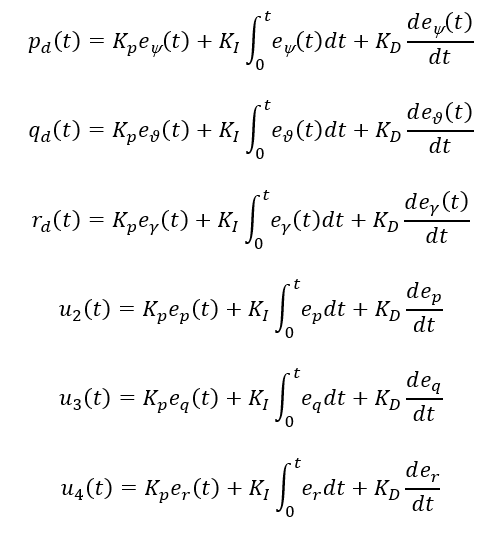 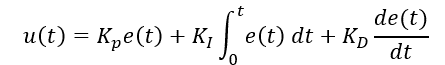 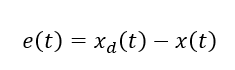 Блок управления квадрокоптером
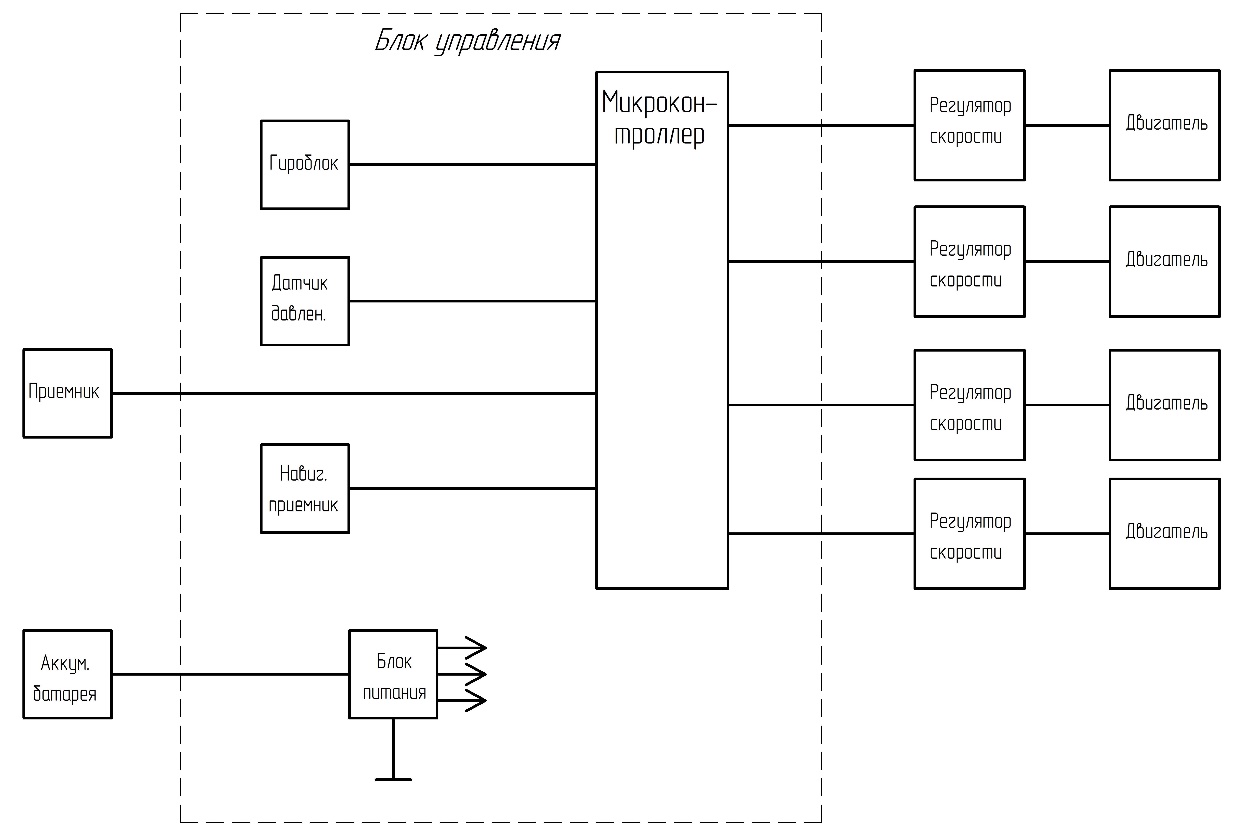 Моделирование движения
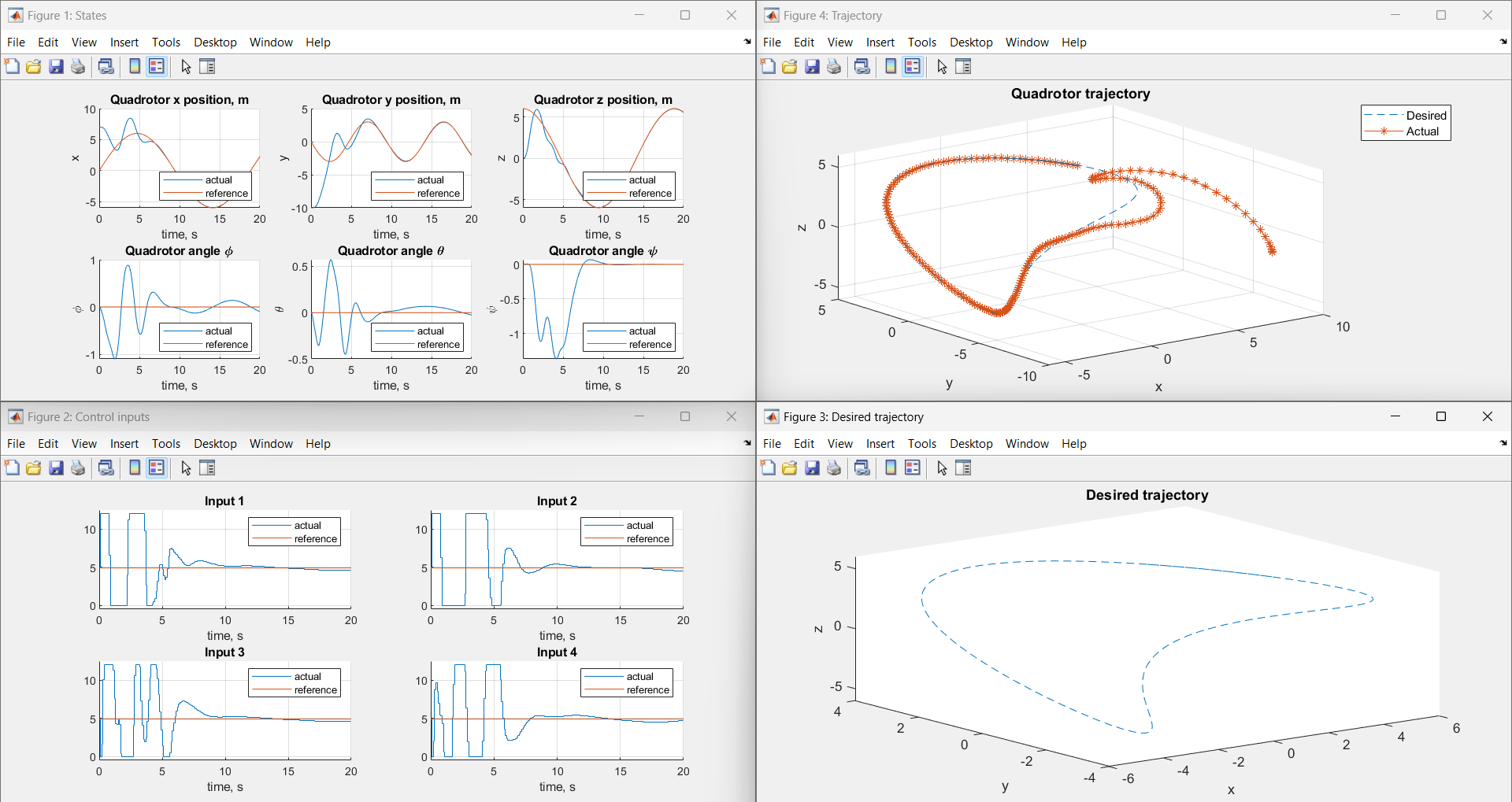 Моделирование движения
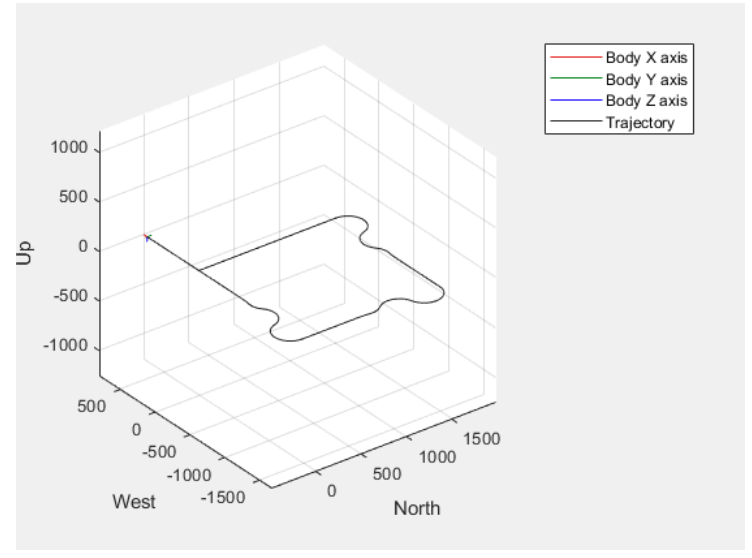 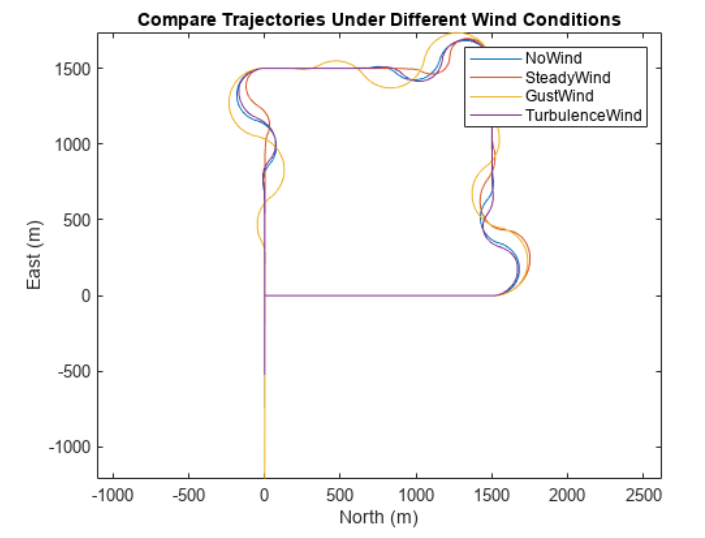 Визуализация движения
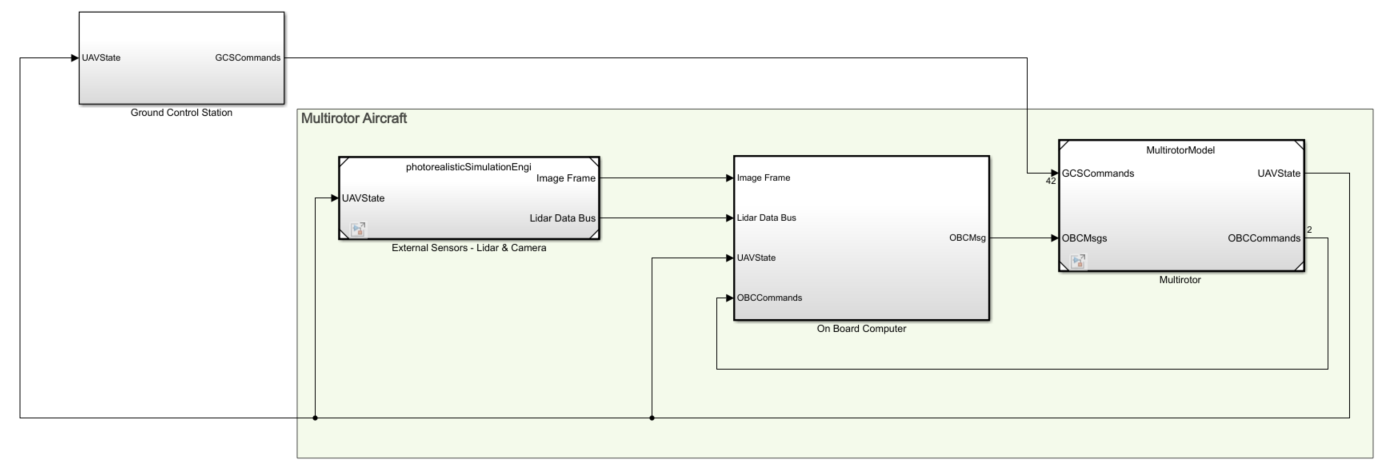 Ground Station Control – предназначен для задания траектории движения квадрокоптера
External Sensors – Lidar & Camera – предназначен для размещения внешних датчиков и приборов
On Board Computer – предназначен для выполнения роли центрального вычислительного устройства квадрокоптера. 
Multirotor – выполняет роль модели БПЛА
Блок Multirotor
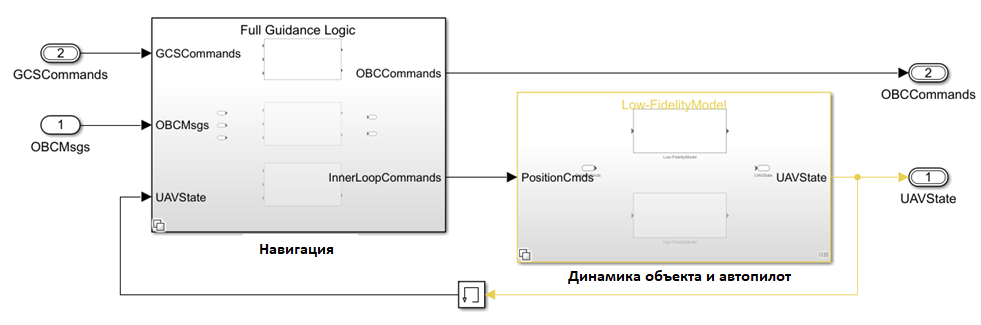 Блок Динамика объекта и автопилот
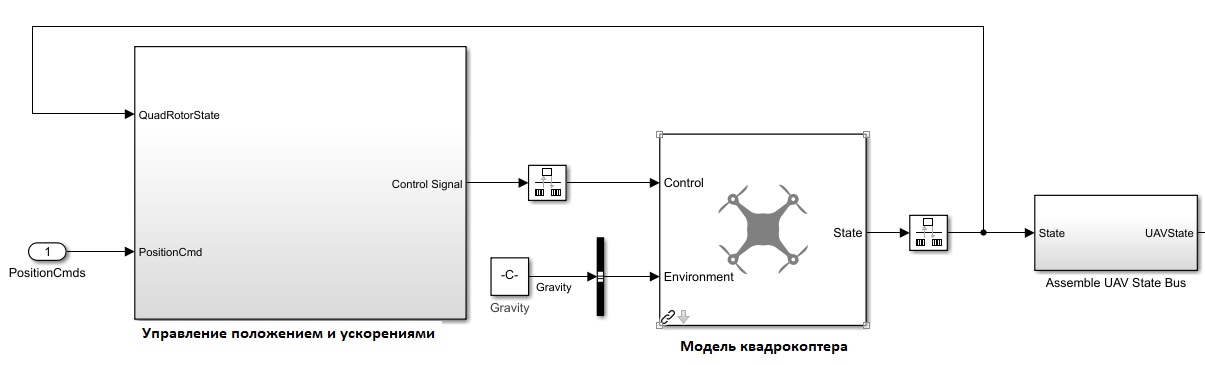 Блок Управление положением и ускорениями
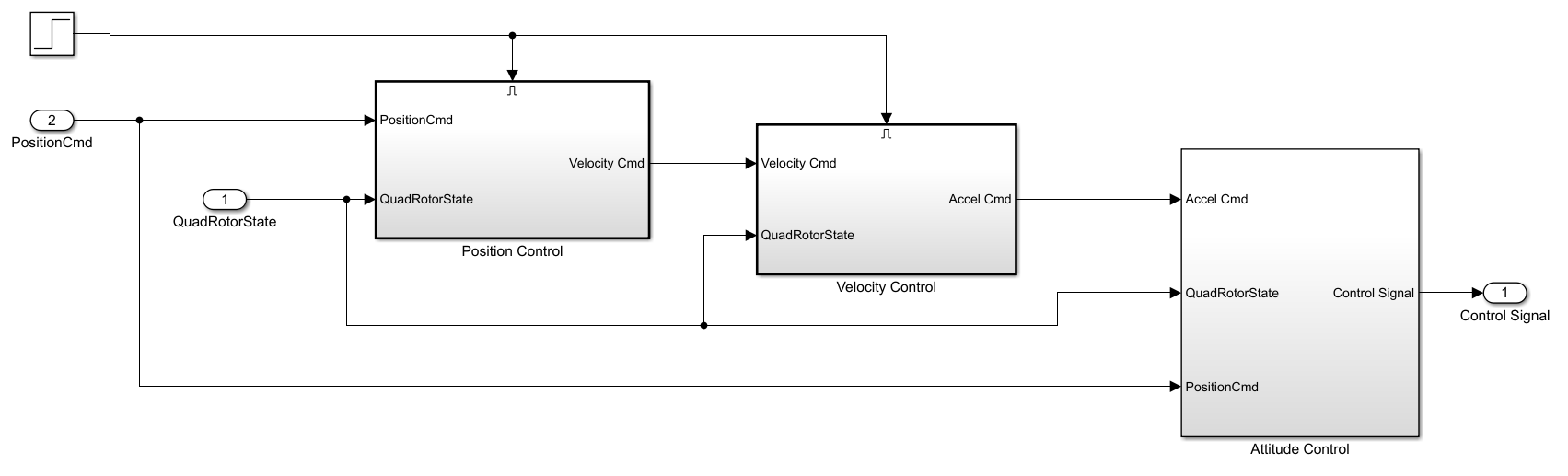 Блок Навигация
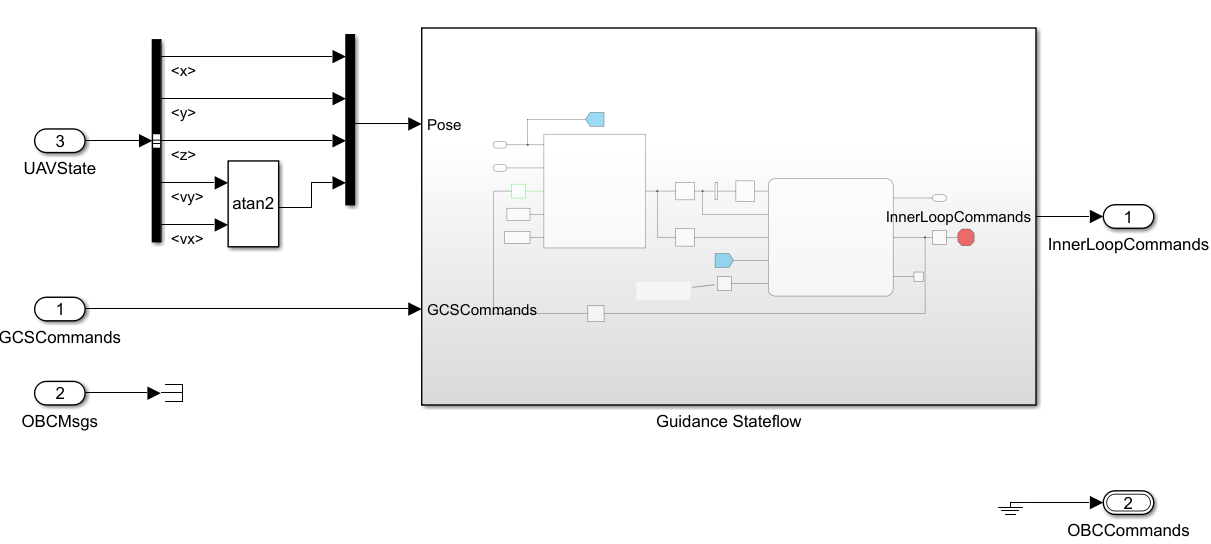 Блок Guidance Stateflow
Блок Guidance Mode Selector
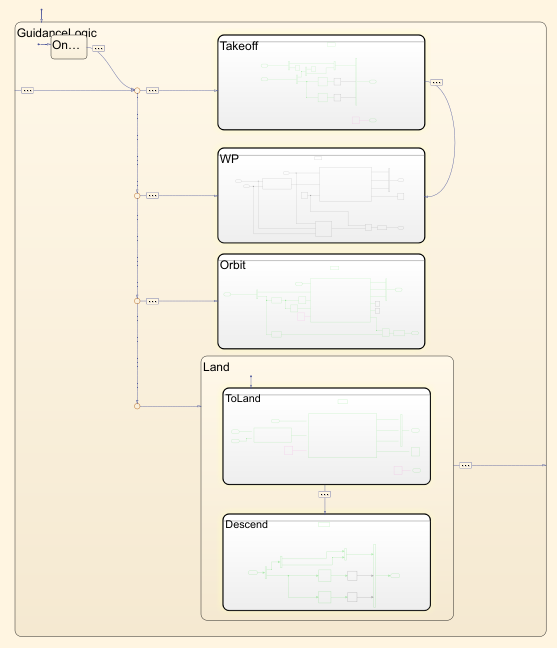 Блок External Sensors
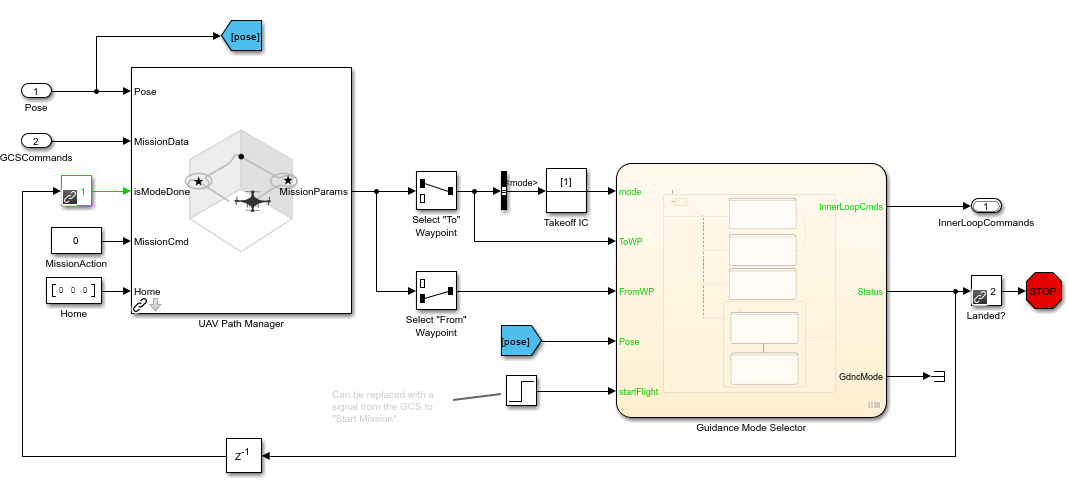 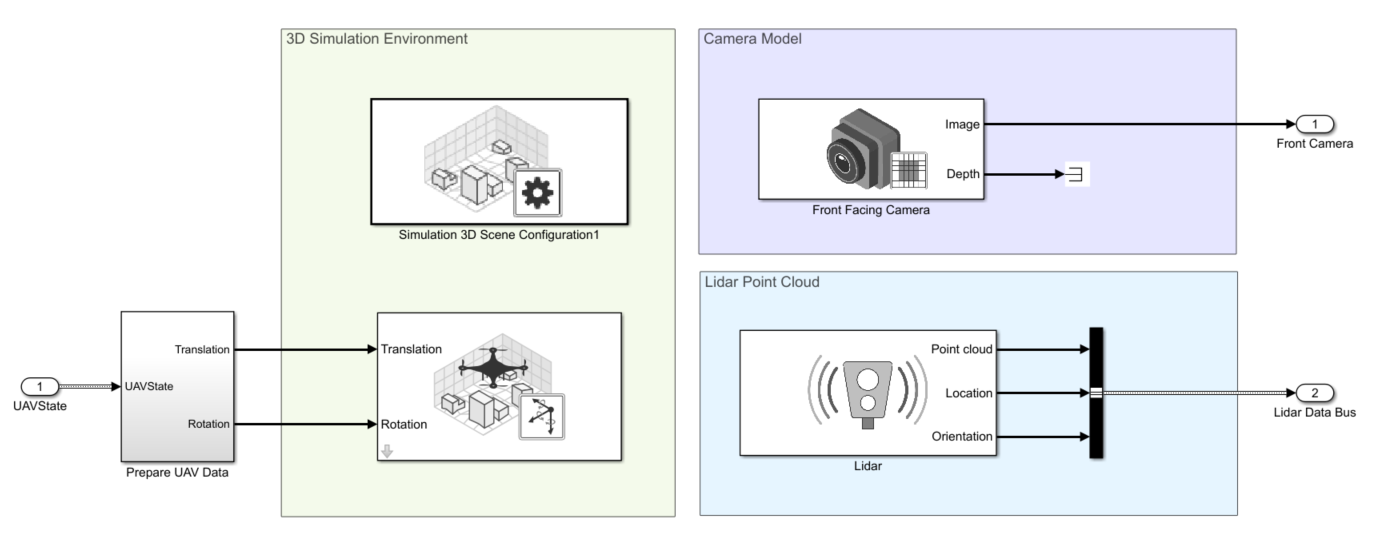 Визуализация движения
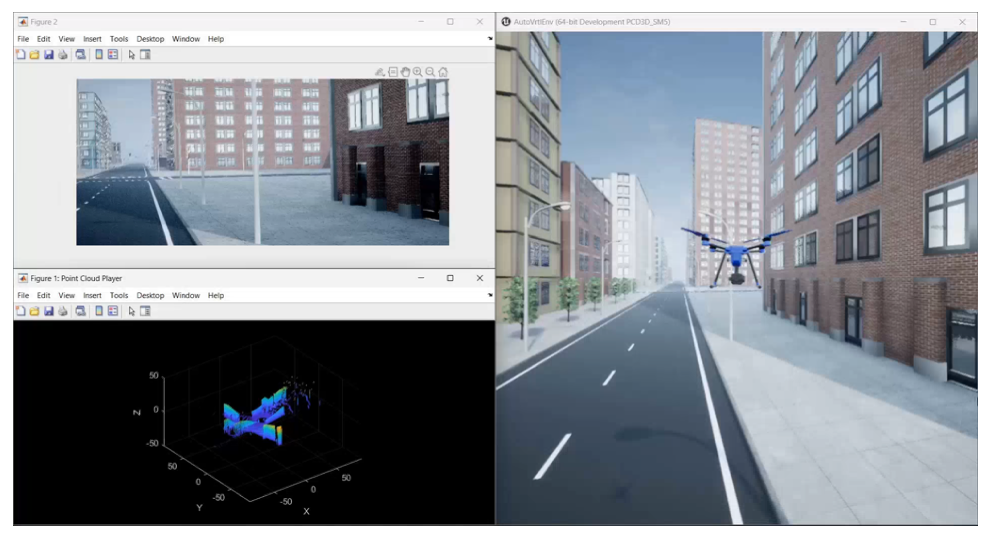 Спасибо за внимание!